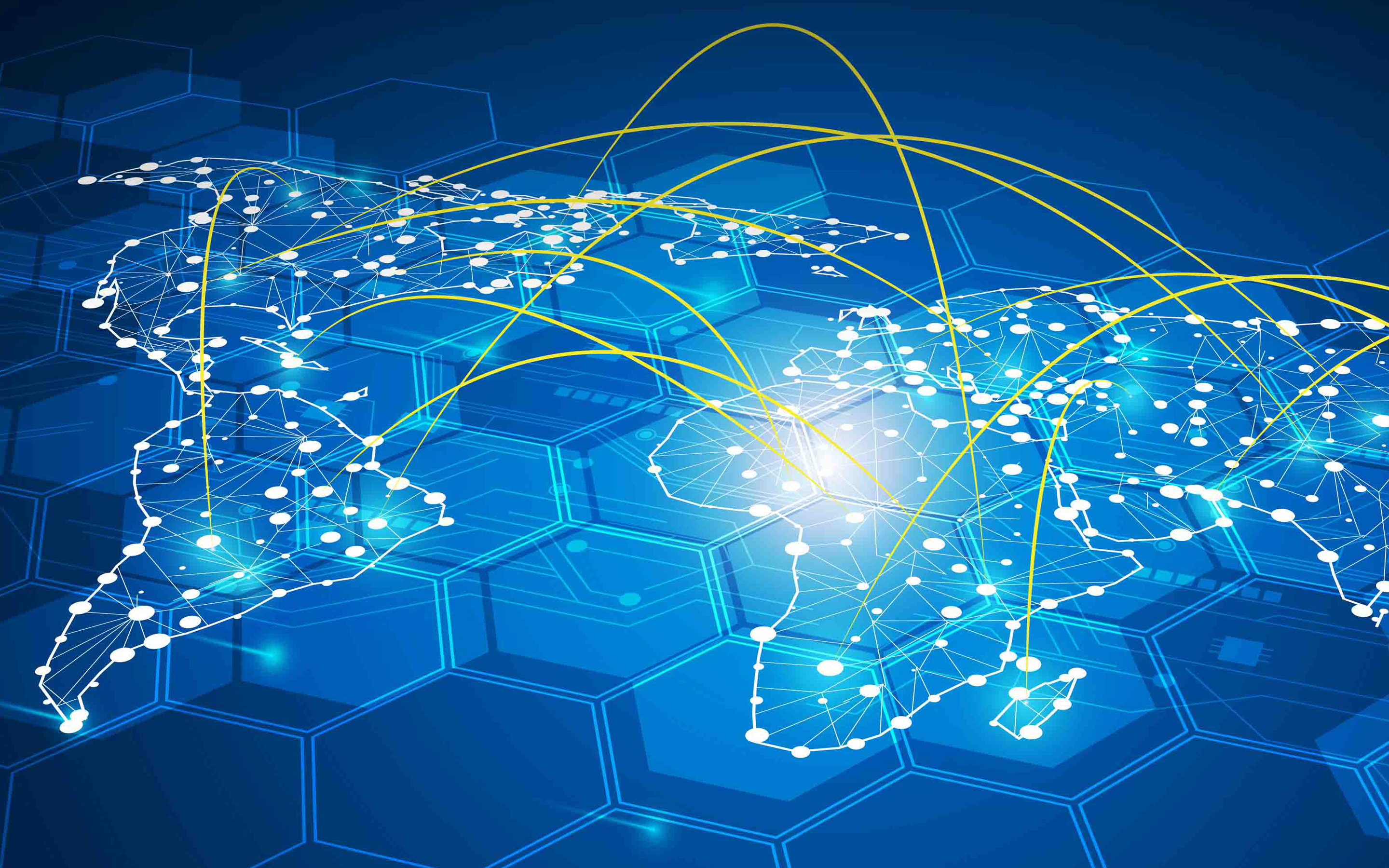 LES MODES NUMERIQUES
1
1er Partie:

	- Les différents modes numériques 
	- Démonstration de QSOs

2e Partie:

	- Initialisation d’un Codeplug

3e Partie:
	- Installation et configuration d’un Hotspot
2
C’est quoi un Hotspot ?
Un hot spot permet d'exploiter une fréquence 	analogique, pour créer une passerelle 	numérique, afin de bénéficier des avantages 	d'une interconnexion en voix sur IP « Internet, 	Wifi, 3G/4G »
3
Voici un hotspot numérique complètement autonome qui prend en charge les communications DMR, D-STAR, YSF et même les modes P25, NXDN
-  Raspberry Pi Zero
						-  MMDVM
						-  OLED
						-  Antenne
						-  Boitier
						-  Carte micro SD
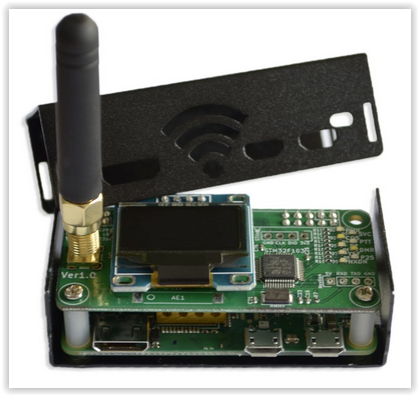 4
Installation Logicielle

	-  Télécharger l’image pi-star et la graver sur une carte Micro SD 
		https://www.pistar.uk/downloads/












	Choisir la dernière version de Pi-Star Pi-Star_RPi_V4.1.5_21-Jun-2021
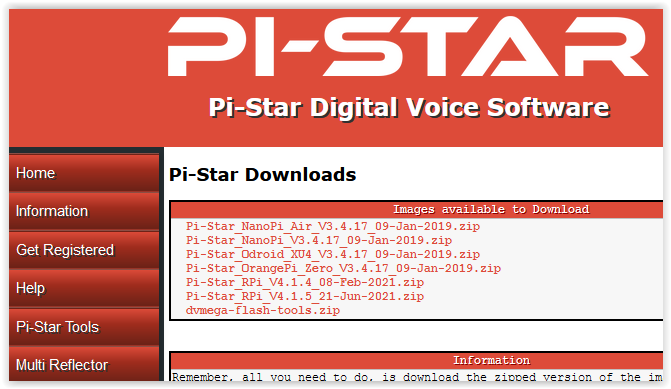 5
C’est quoi Pi-star ?

	C’est une image linux développée par un groupe d’OM 	passionnés, permettant à n'importe quel néophyte Linux, de 	réaliser et 	monter un Hotspot numérique multimode à base de Raspberry pi et de 	carte MMDVM (Multi-Mode Digital Voice Modem)

	Pi-Star inclut un petit serveur WEB permettant d’avoir accès à  :
		-  Une Console (Dashboard)
		-  Une partie Configuration
		-  Une partie Administration
6
Gravez l’image Pi-star sur votre Carte Micro SD
	
	Pour commencer, vous aurez besoin de télécharger le logiciel 	gratuit  balena Etcher
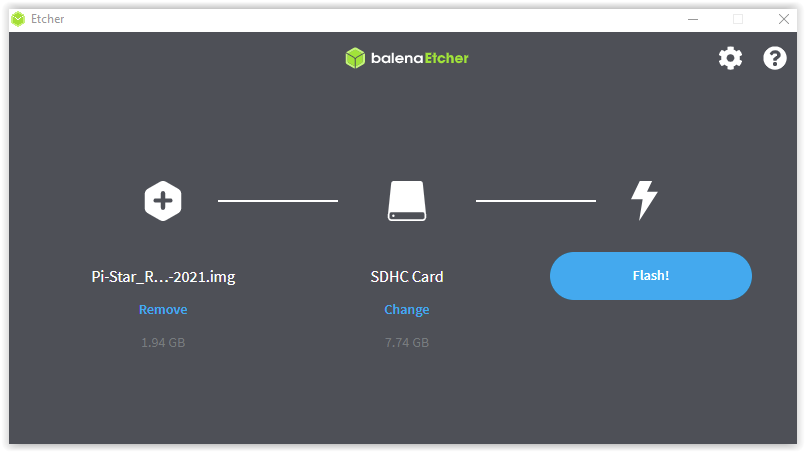 7
Incérez la carte dans le Hotspot et alimentez le.
Il démarre sur son propre réseau.
	Nom réseau:  	pi-star	Mot de passe:	raspberry
Connectez votre micro sur le réseau pi-star
Ouvrez votre navigateur et tapez l’URL pi-star.local
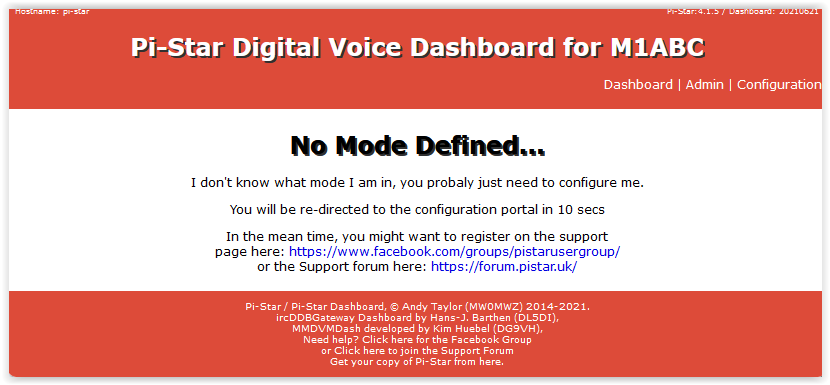 8
Cliquez sur configuration. Utilisateur : pi-star, Mot de passe raspberry
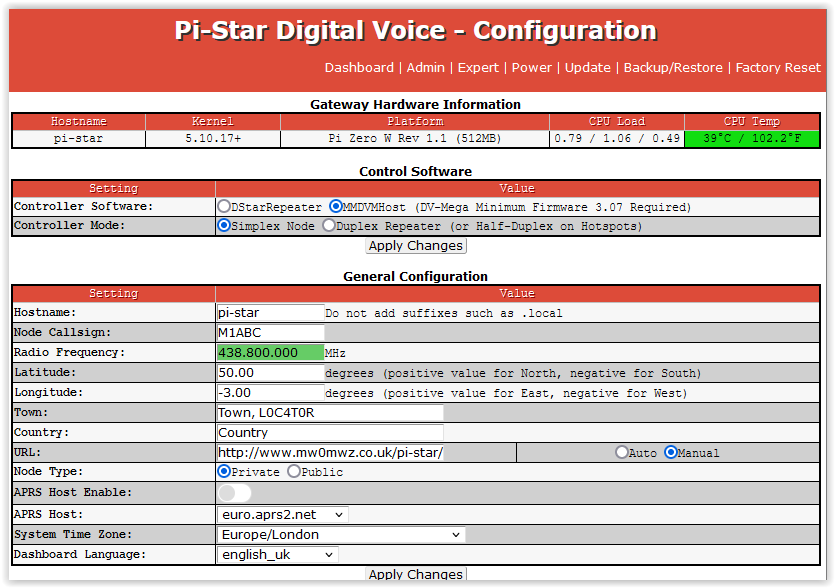 9
Allez dans la section Wireless configuration, cliquez sur configuration WIFI







Puis cliquez sur Scan for Networks, sélectionnez votre réseau
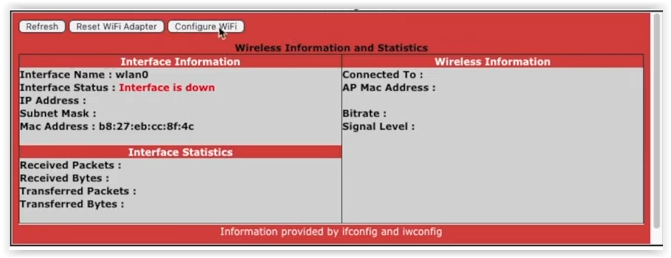 10
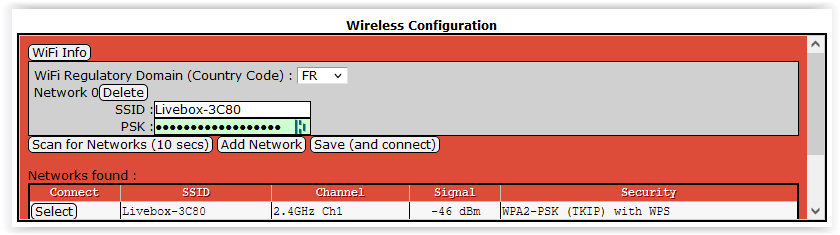 Puis cliquez sur Save and connect

Remontez en haut de la fenêtre et cliquez sur Power, puis sur icone reboot
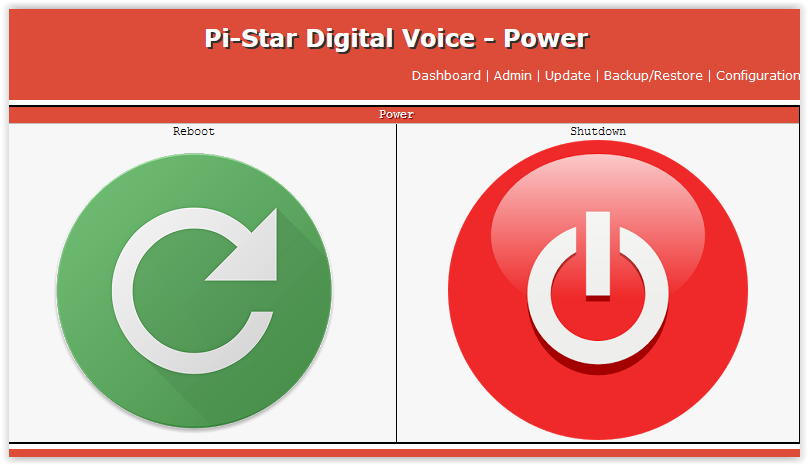 11
Comptez 1 ou 2 minutes pour le redémarrage.
Une fois redémarré, se connecter avec le navigateur à l’adresse pi-star.local
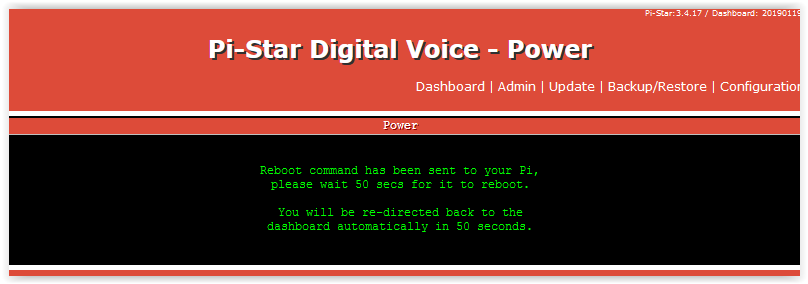 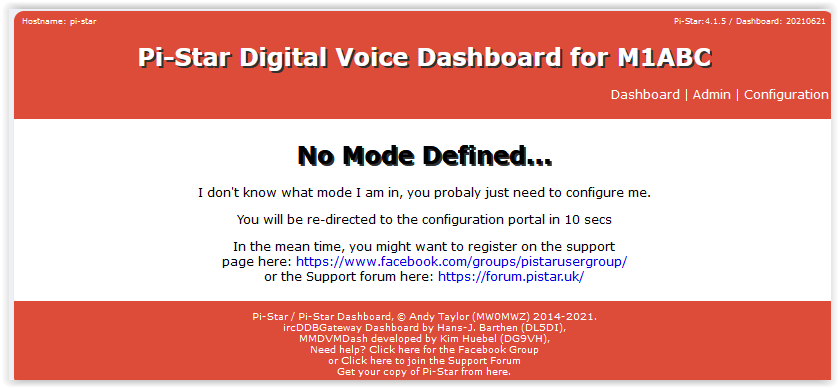 12
Configuration du hotspot
	Cliquez sur configuration.
	Dans la section Control Software:
		Vérifiez que MMDVMHost et Simplex Node soient cochés.
		Puis cliquez sur Apply Changes.
	la section MMDVMHost Configuration apparait.
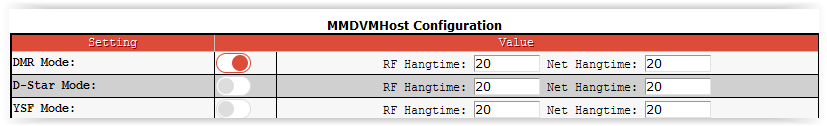 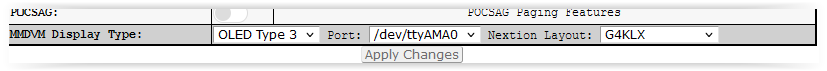 13
Configuration du hotspot
	Cliquez sur configuration.
	Dans la section Configuration générale:
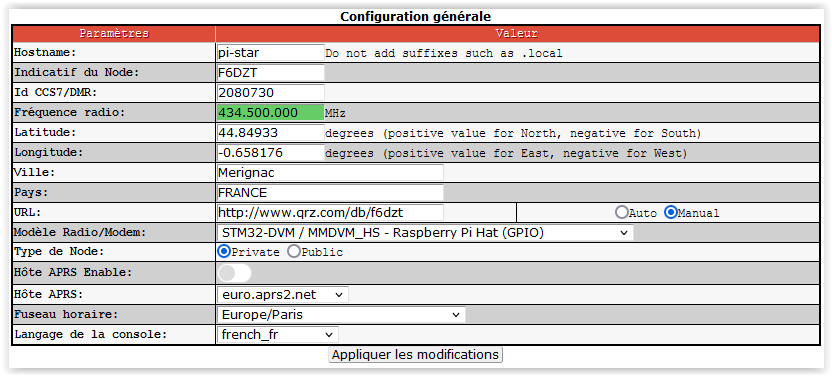 14
Configuration du hotspot
	Cliquez sur configuration.
	Dans la section Configuration DMR:
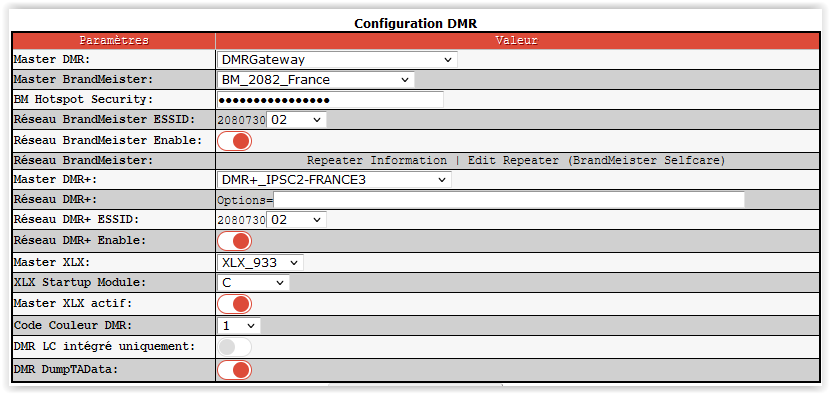 15
Configuration du hotspot

Remontez en haut de la fenêtre et cliquez sur Power, puis sur icone reboot
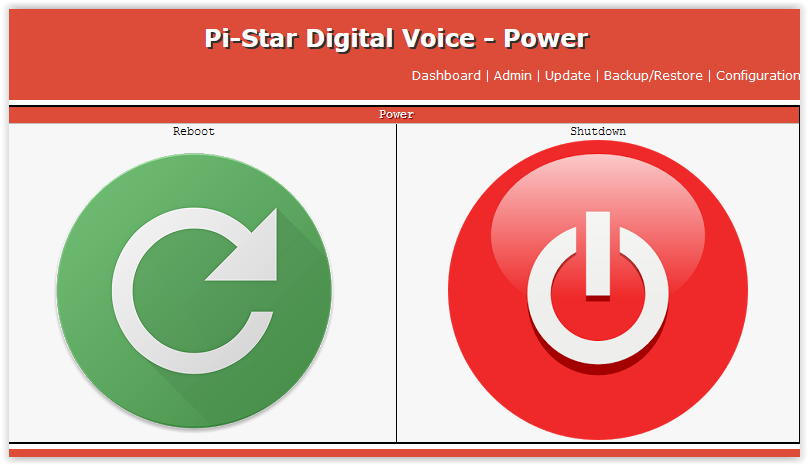 16
Test du hotspot avec le Pocket
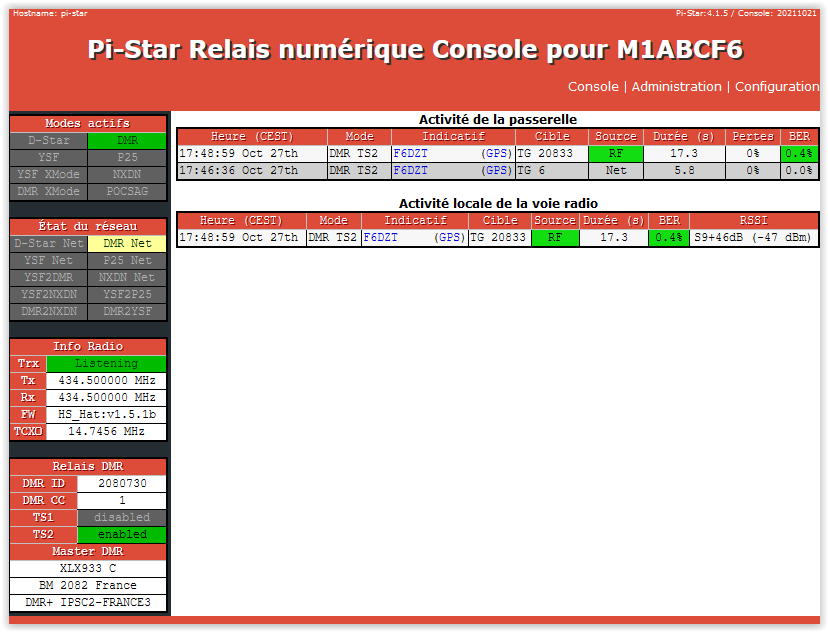 17
Mise à jour du logiciel 
	
	L'un des avantages de Pi-Star est qu'il est mis à jour régulièrement pour ajouter de nouvelles 	fonctionnalités, options et correctifs.
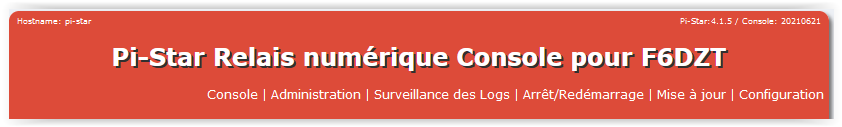 18
Divers:

Changez le mot de passe de pi-star dans le menu Configuration




Pensez à faire une sauvegarde
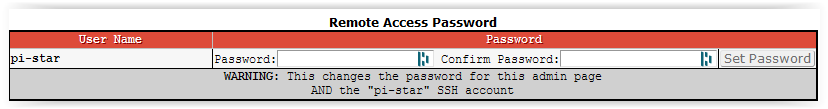 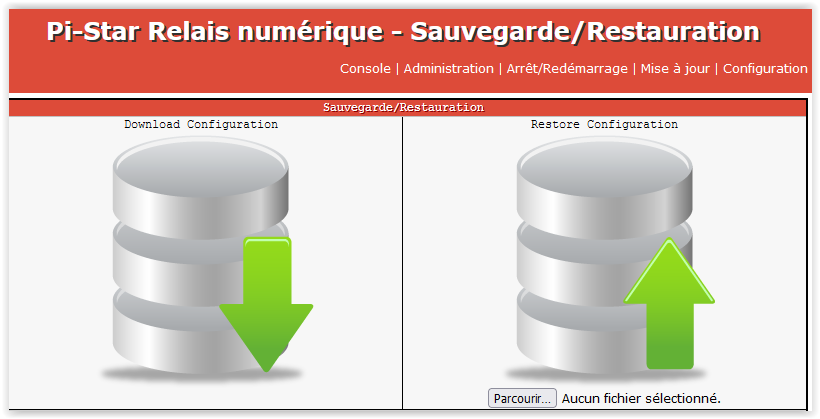 19
Divers:

	Mode Expert
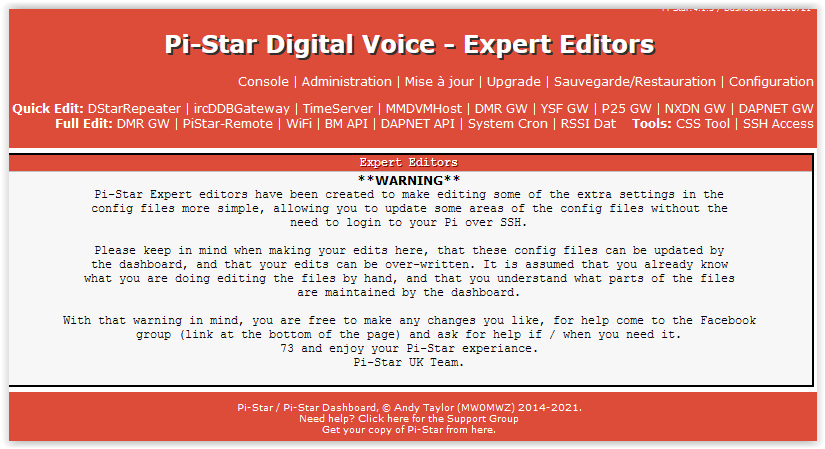 20
Divers:
  	
	Mode Expert: MMDVMHost
		Si vous rencontrez un taux d'erreur binaire (BER) élevé 			(supérieur à 1%) avec votre radio, vous pouvez essayer de 		le réduire en ajustant le décalage RX (paramètre RXOffset).
		Commencez avec +/- 100 offsets, et voyez comment cela 		affecte le BER.
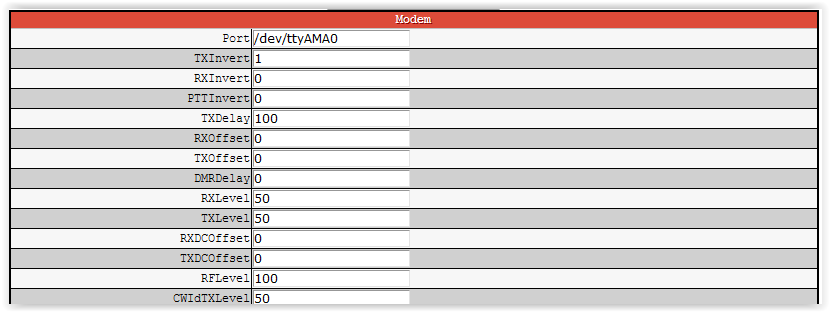 21
Divers:
  	 	Pour inverser le sens d’affiche de l’écran OLED
	
	


	Mode Expert: WiFi		Pour rendre plus lisible la configuration WiFi
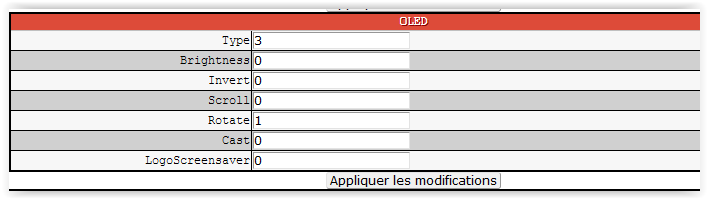 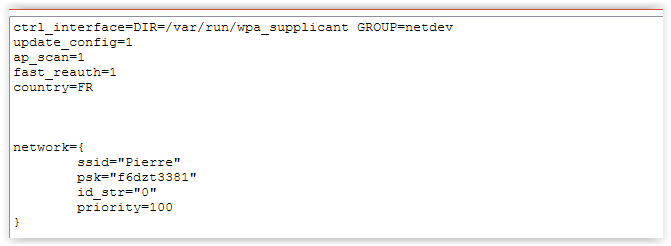 22
Divers:
  	
	Mode Expert: SSH Access
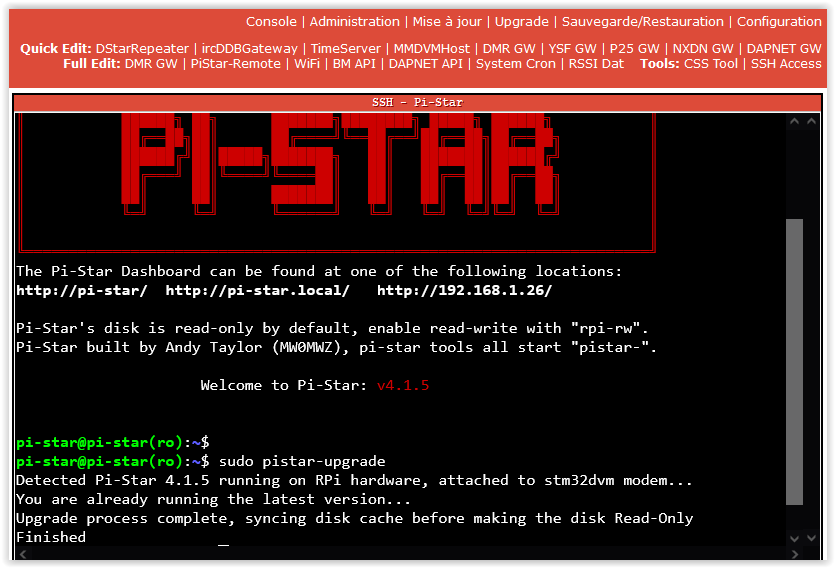 23
Liens:
	 
	Dashboard du Brandmister
		 https://brandmeister.network/
	Dashboard du Master XLX933
	 	http://xlx933.dstar-france.fr/index.php?show=modules
	Dashboard du DMR+ IPSC2-FRANCE 3		http://xlx933.dstar-france.fr/index.php?show=modules
24
F I N
Avez-vous des questions ?
25